Песня в  военной шинели
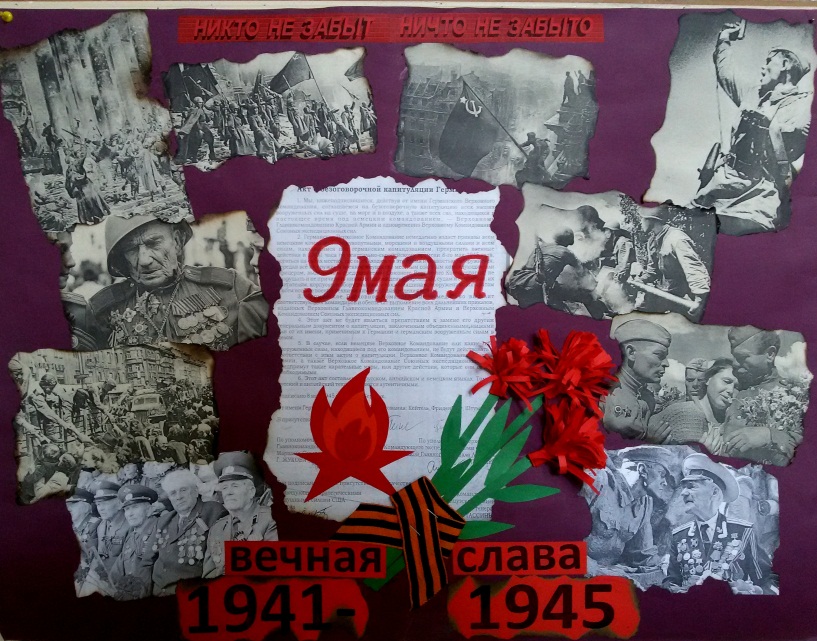 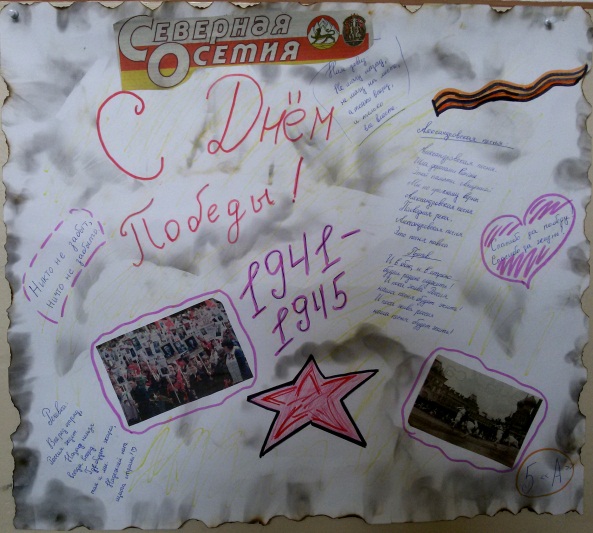 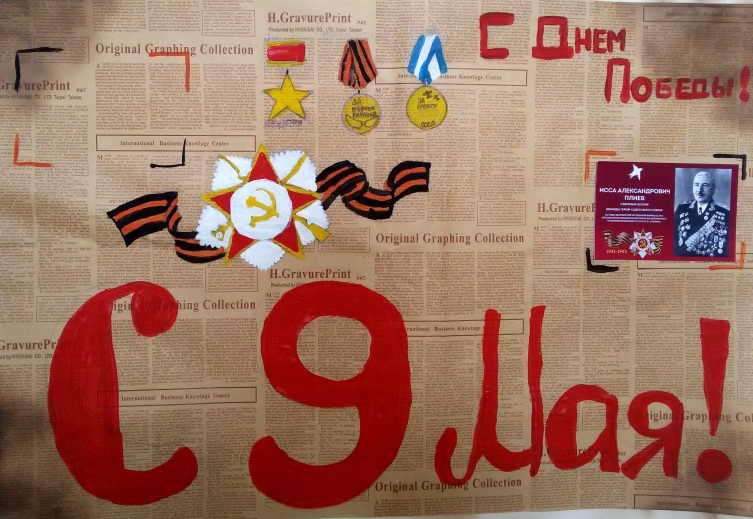 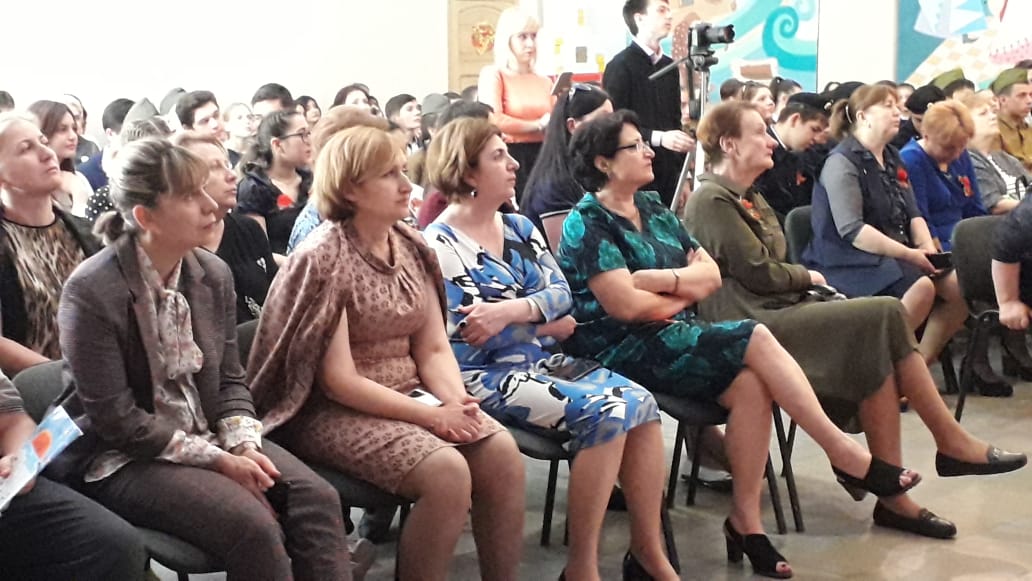 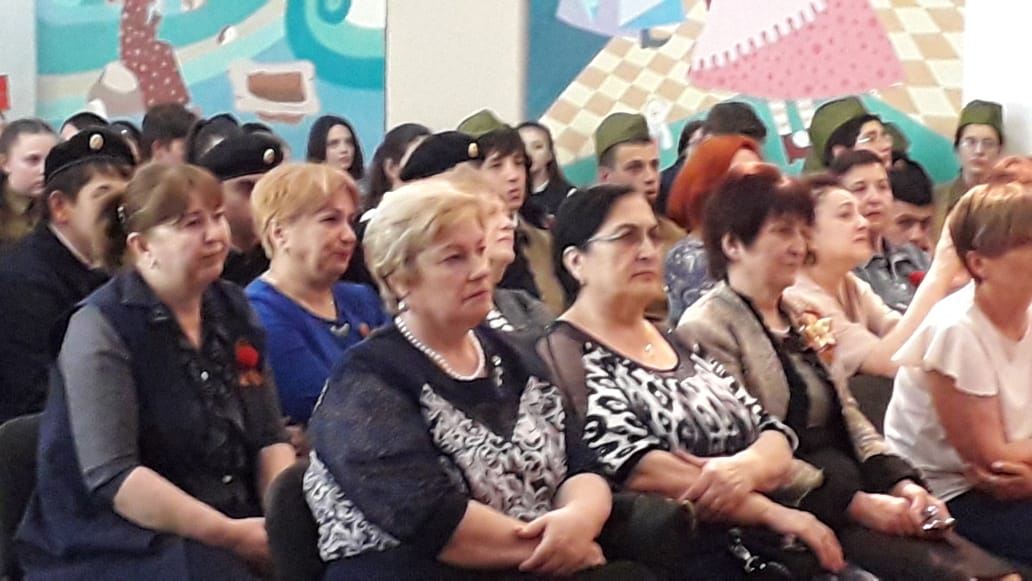 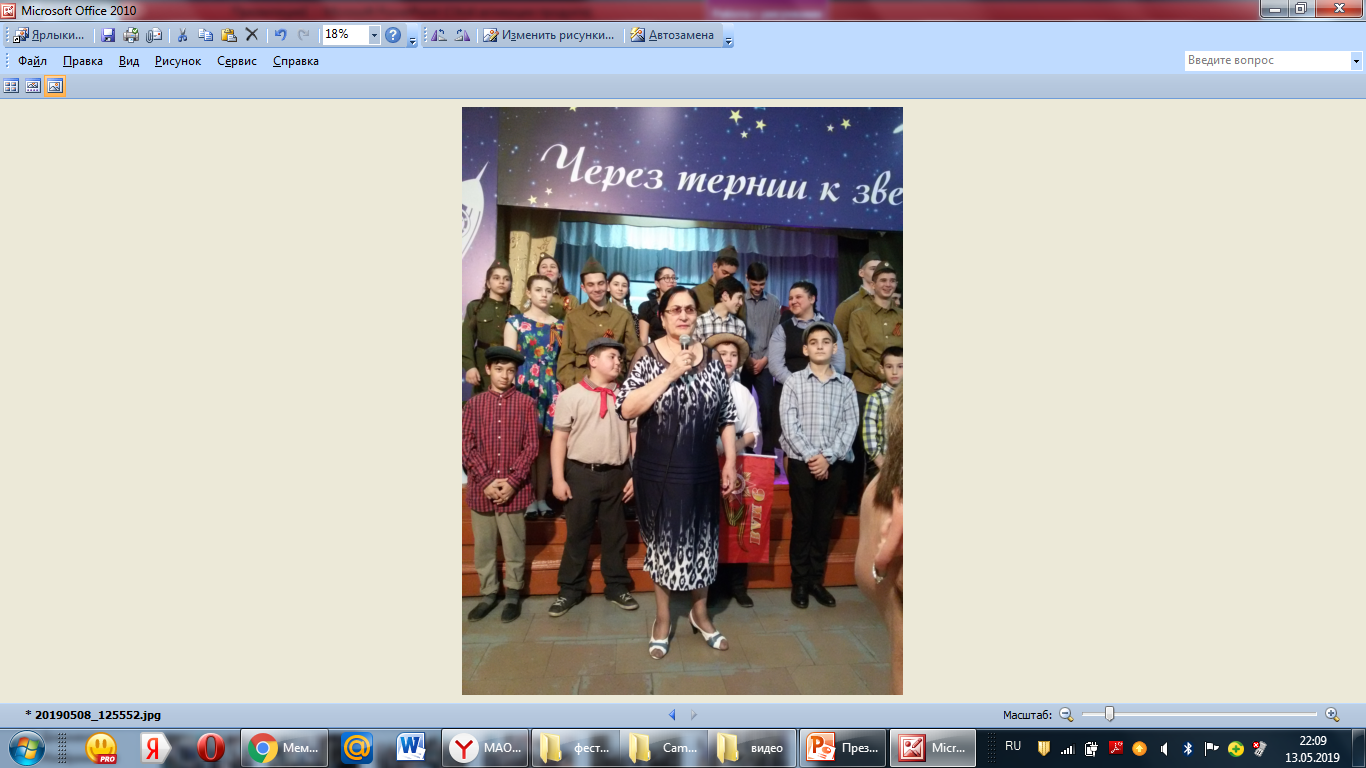 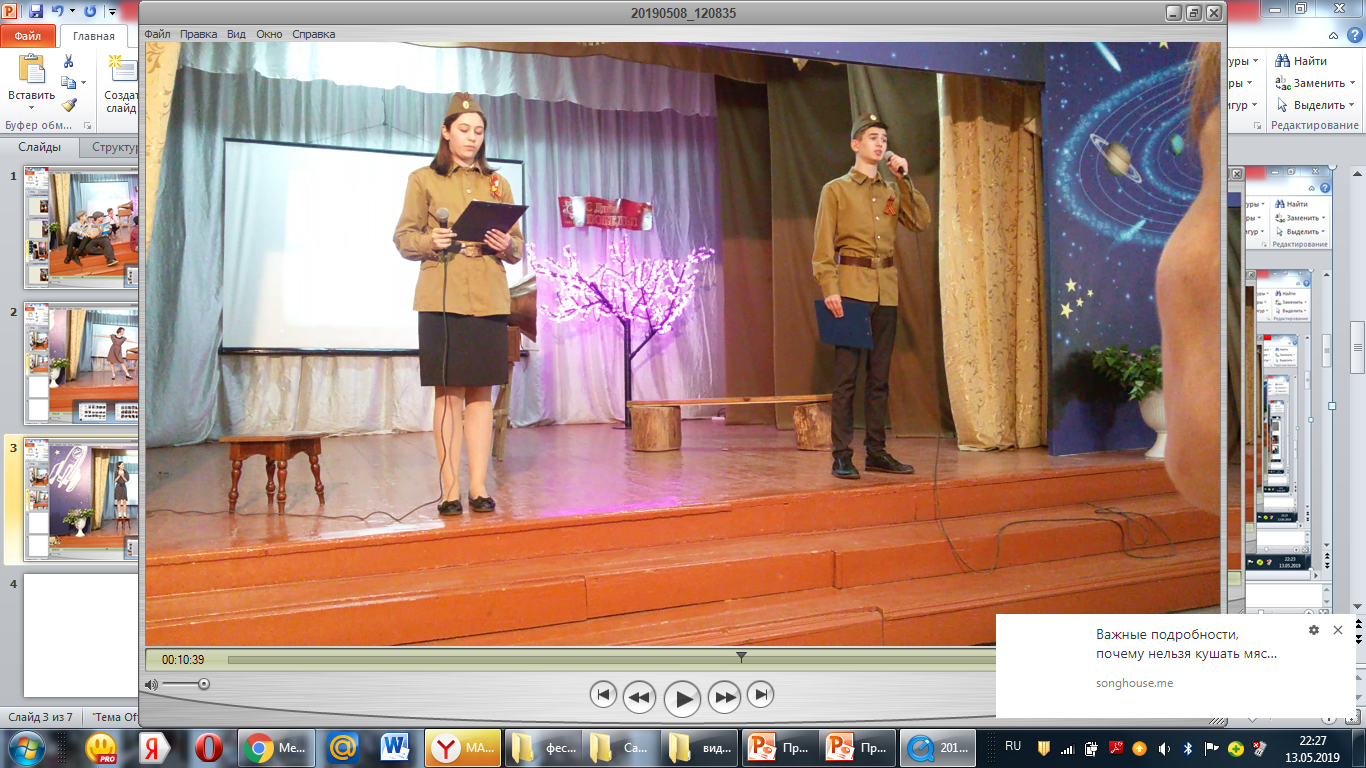 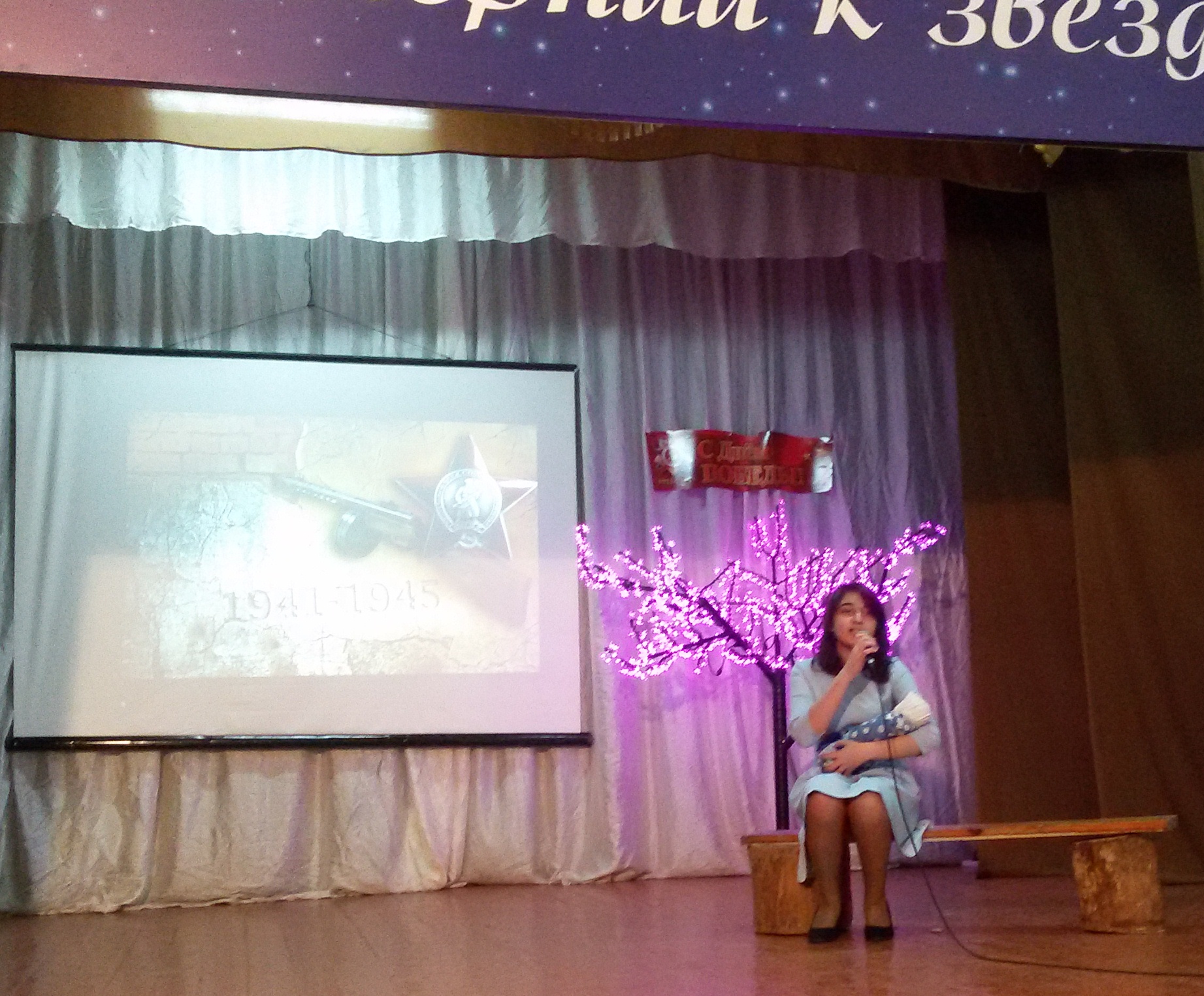 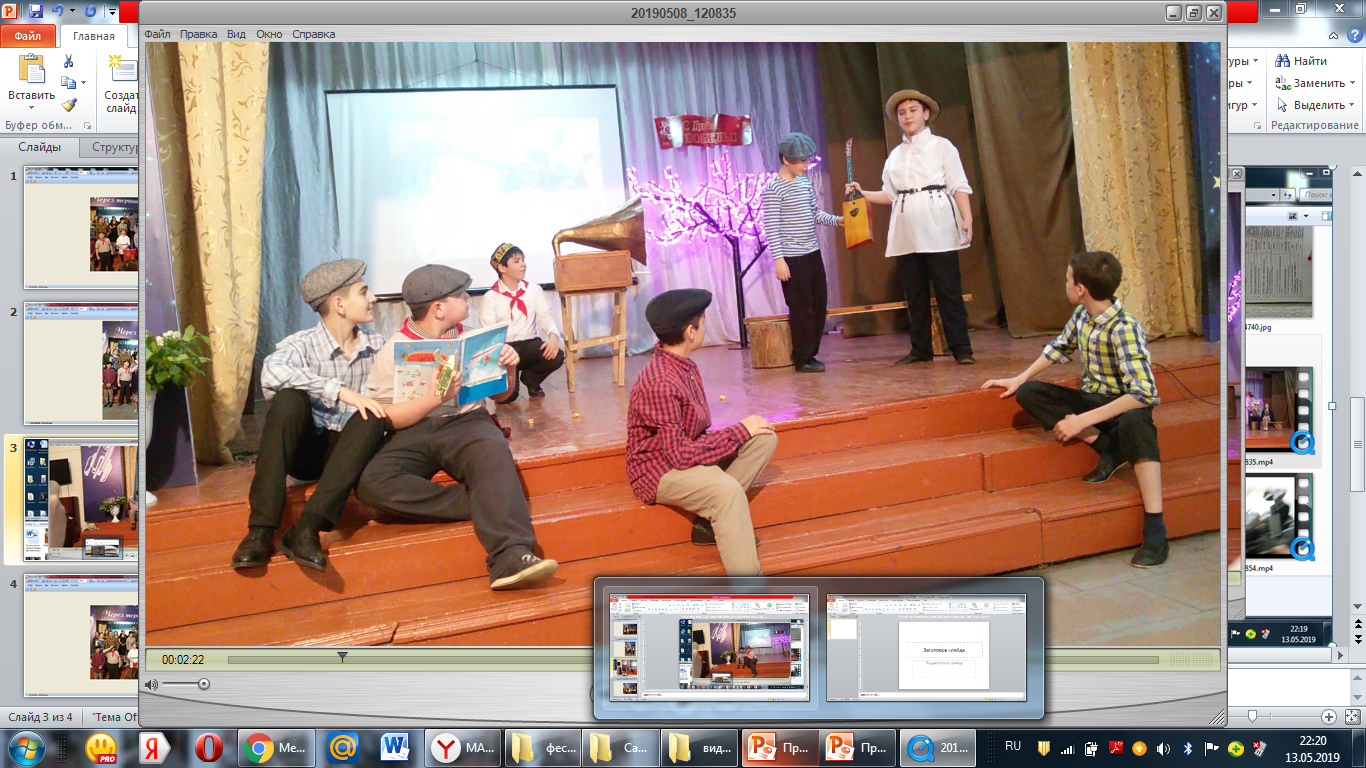 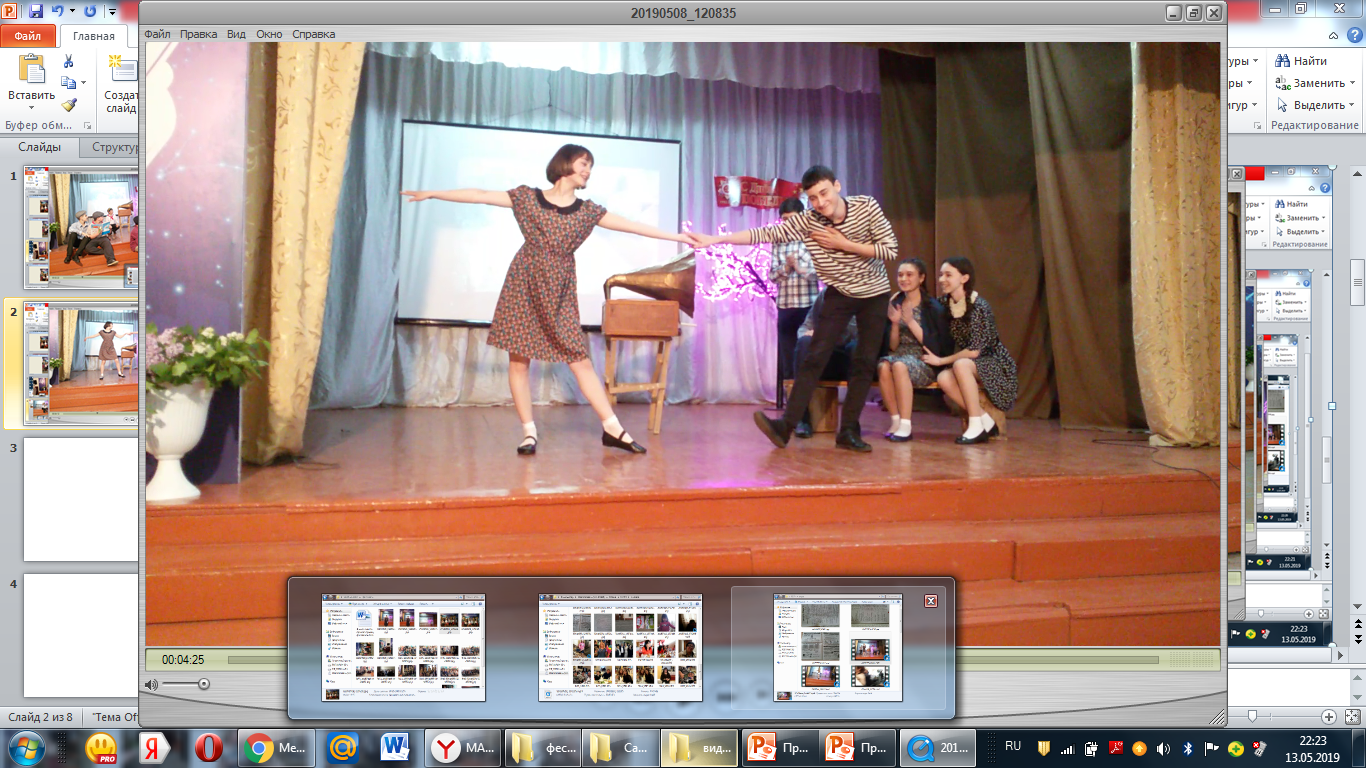 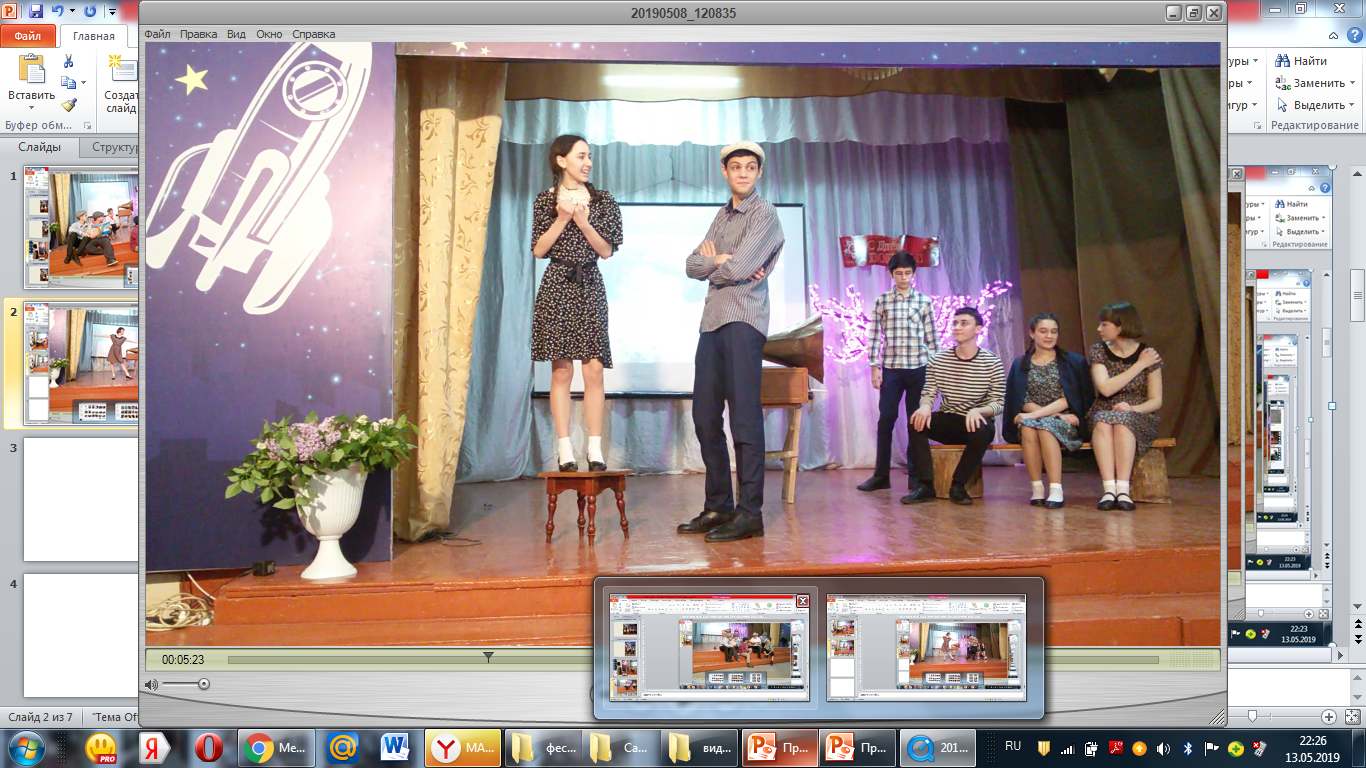 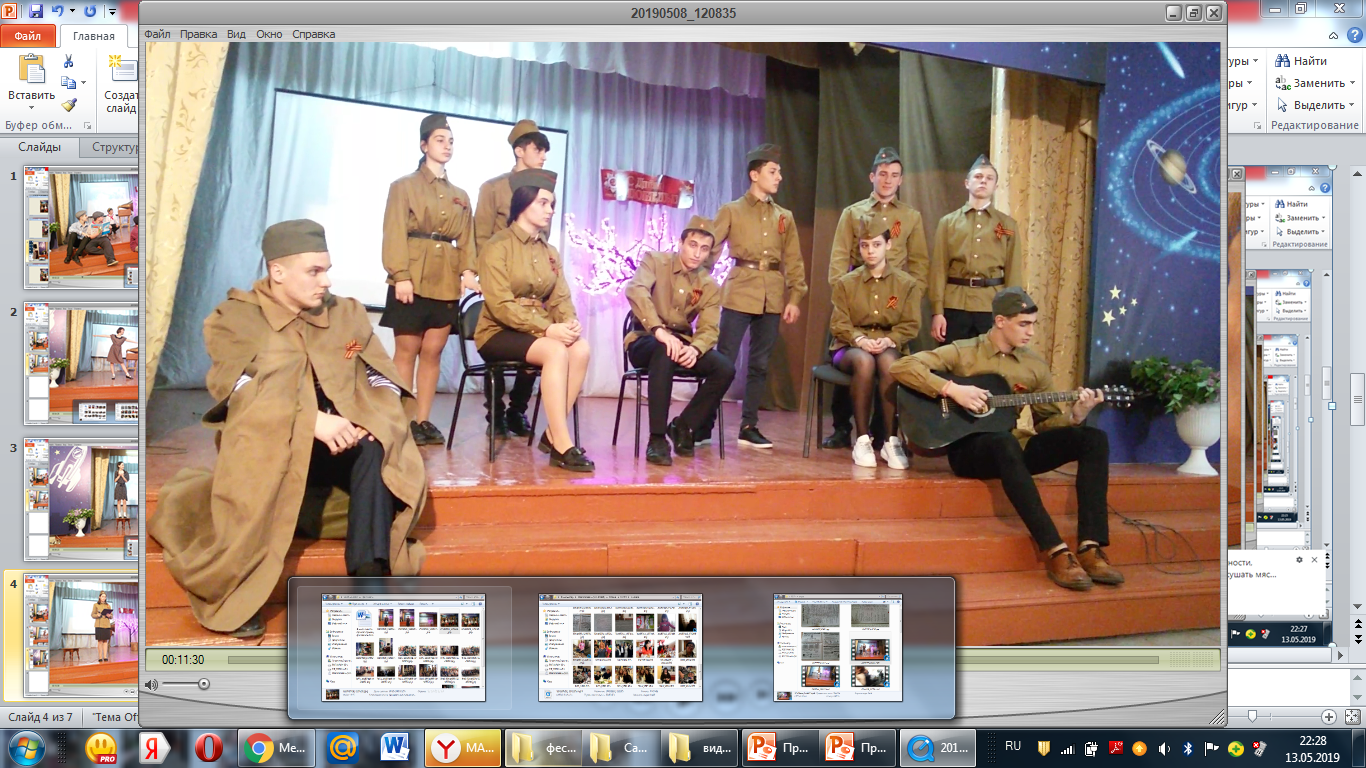 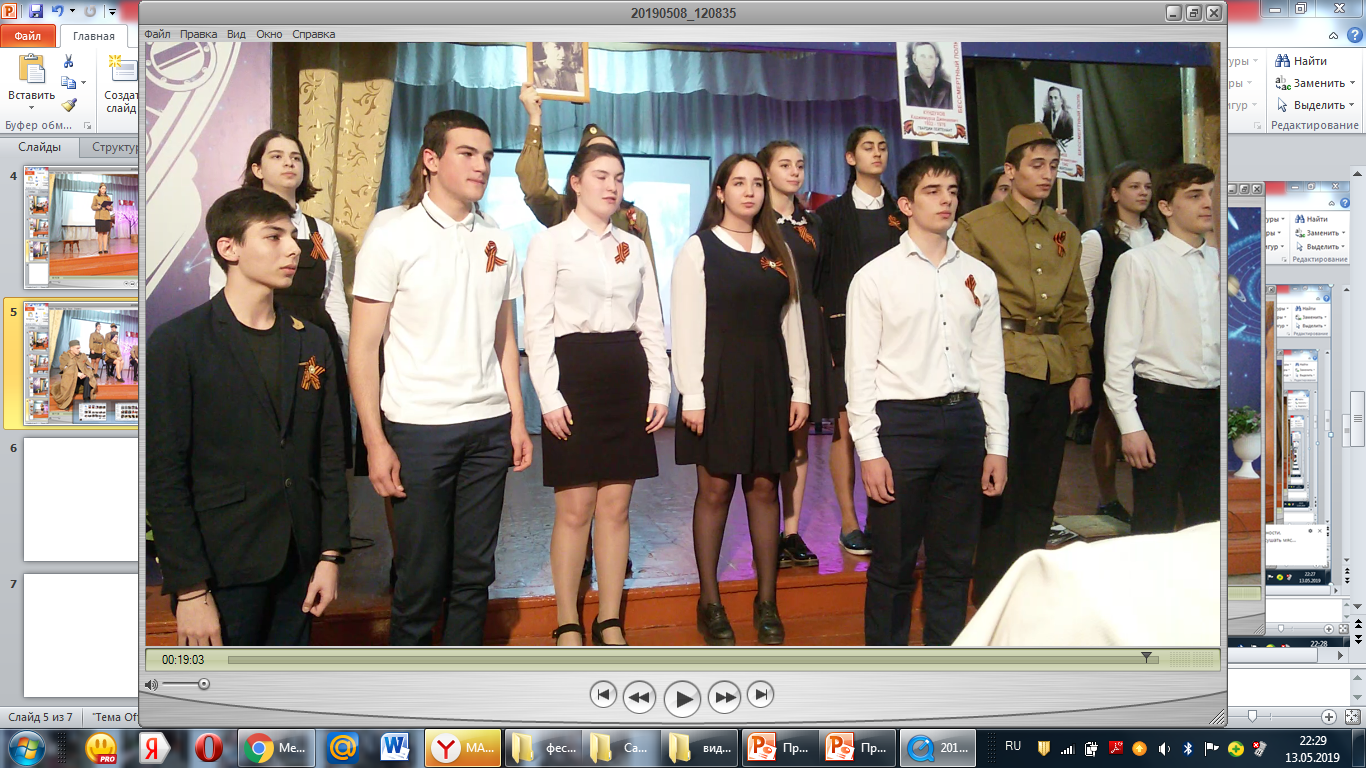 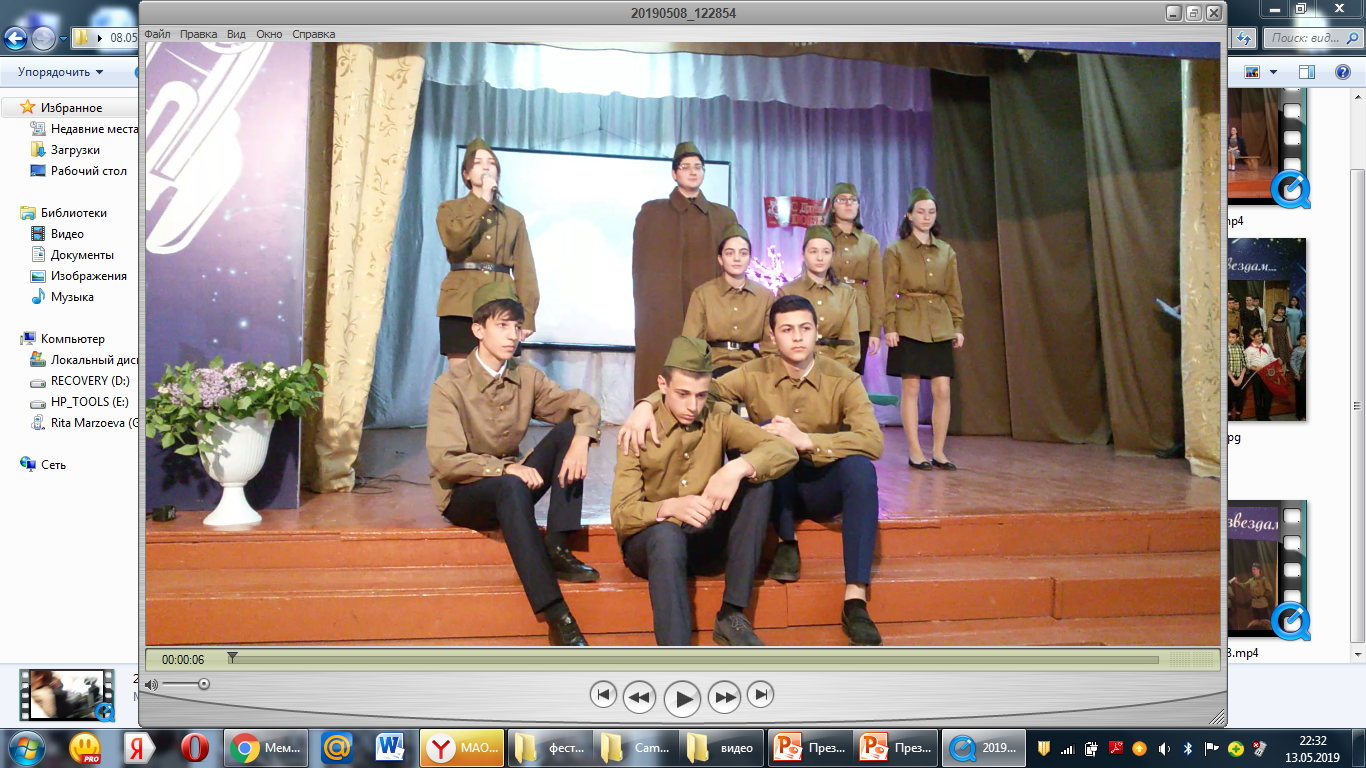 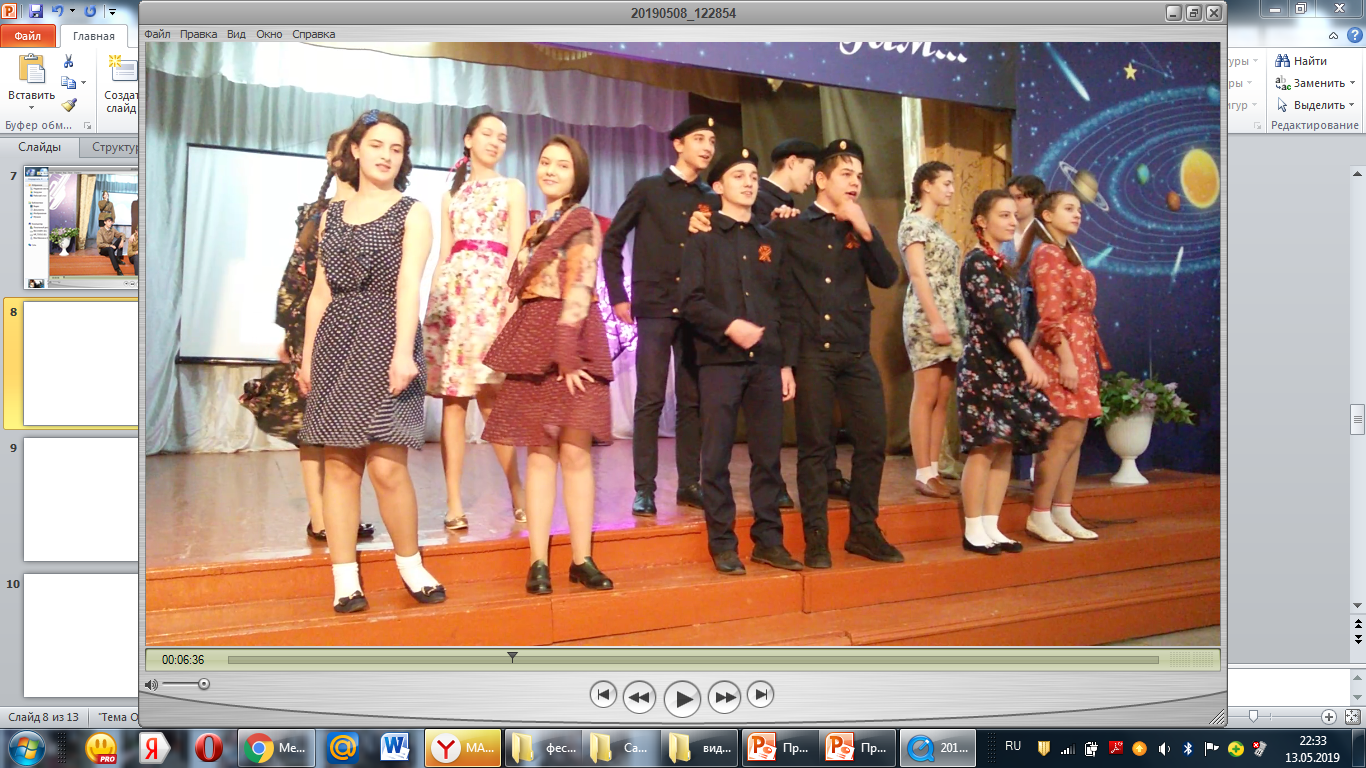 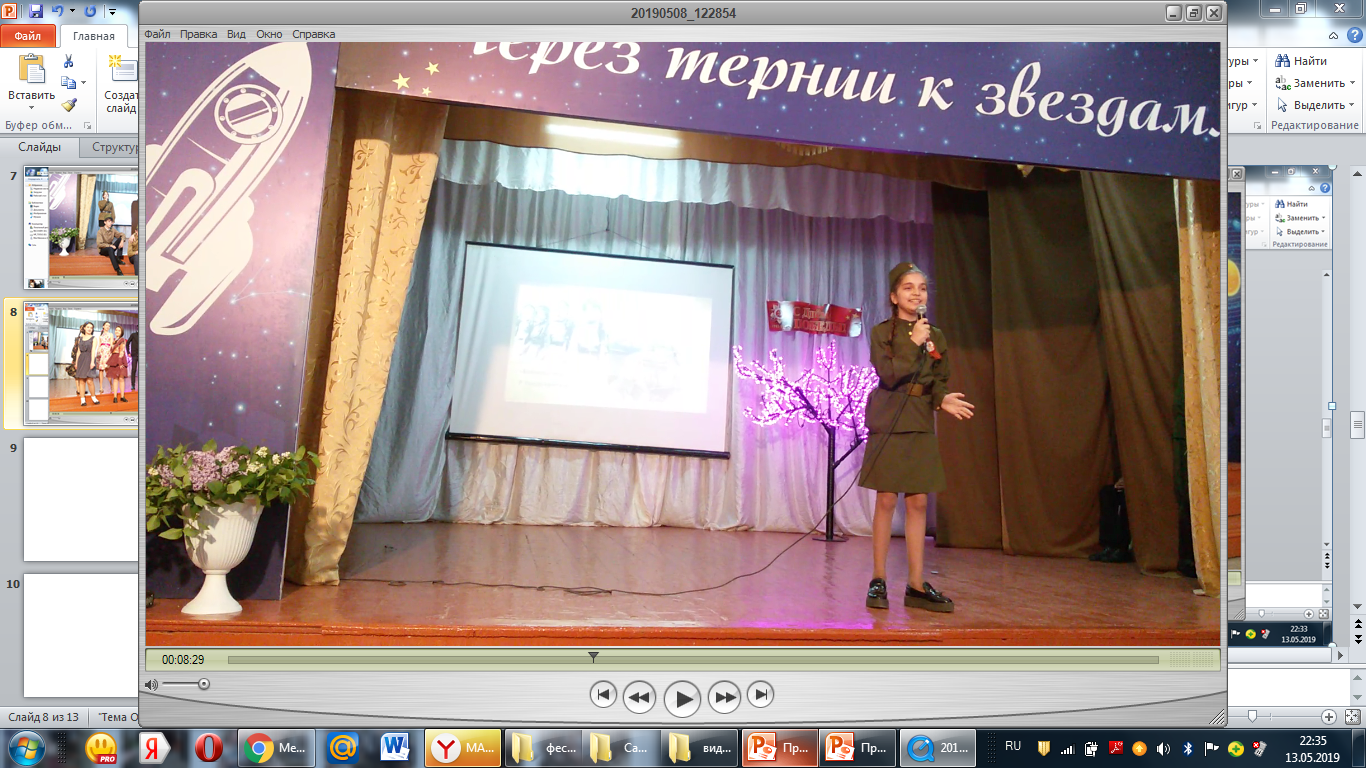 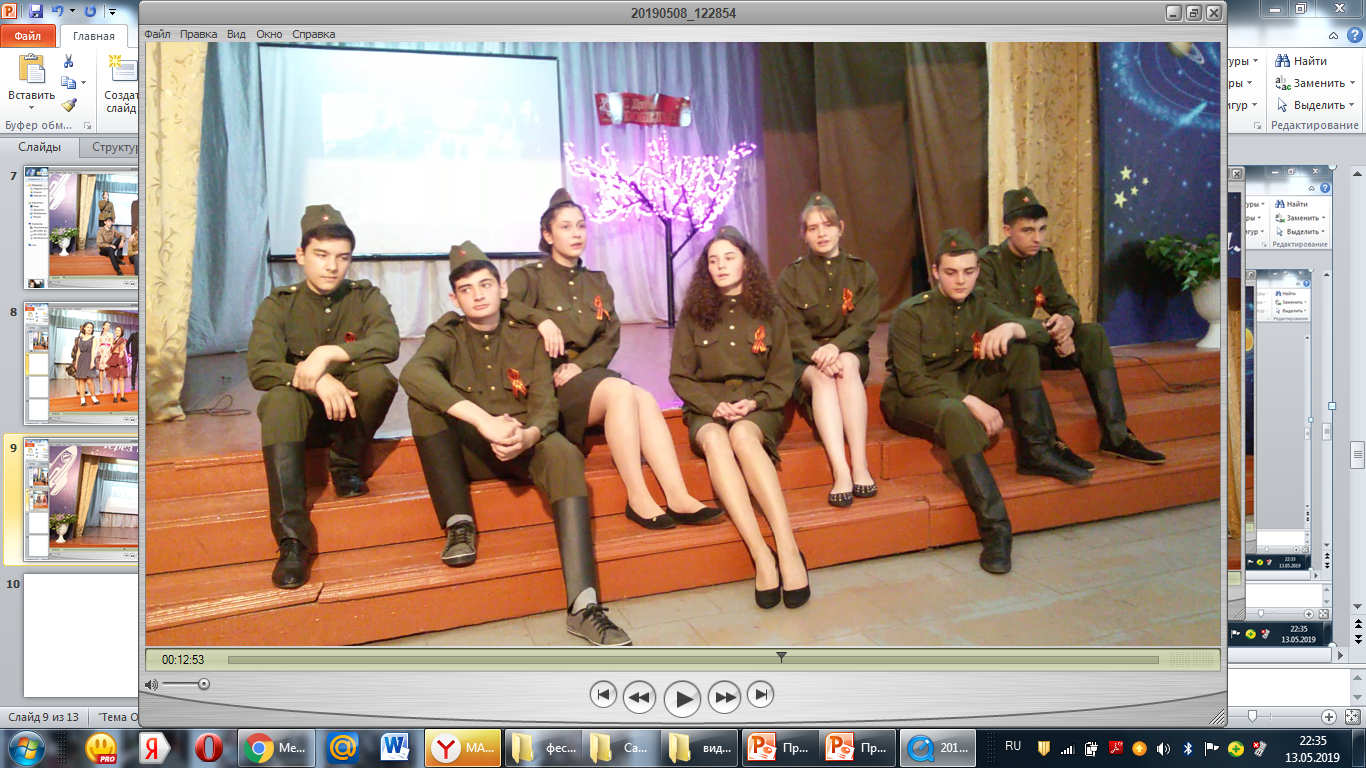 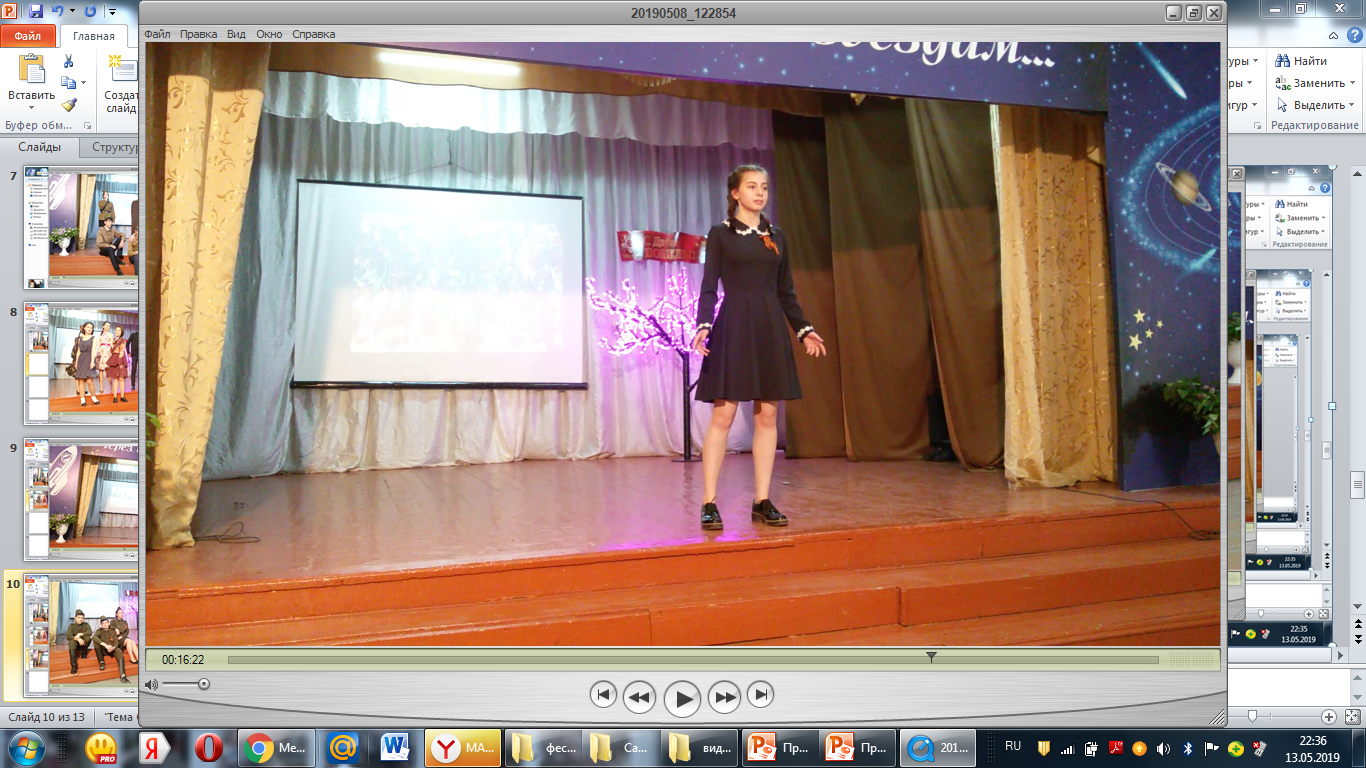 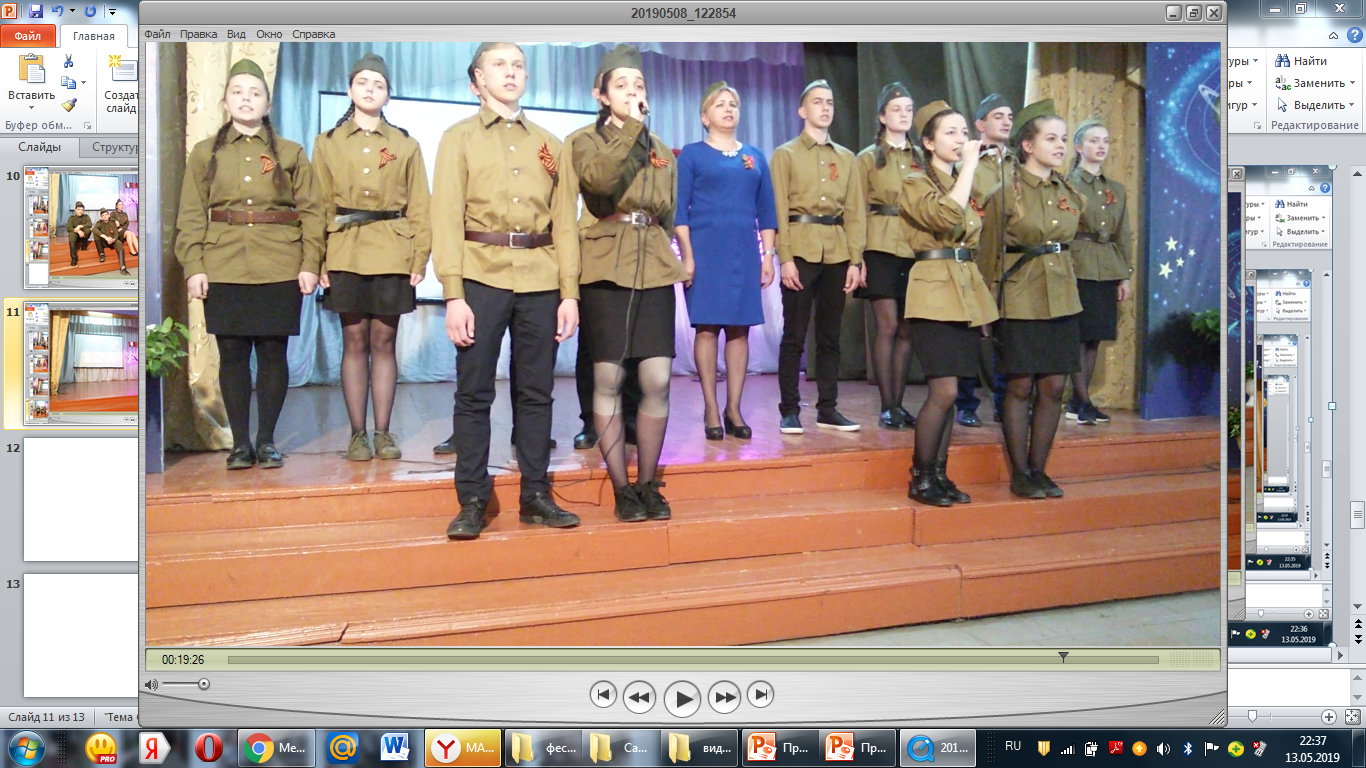 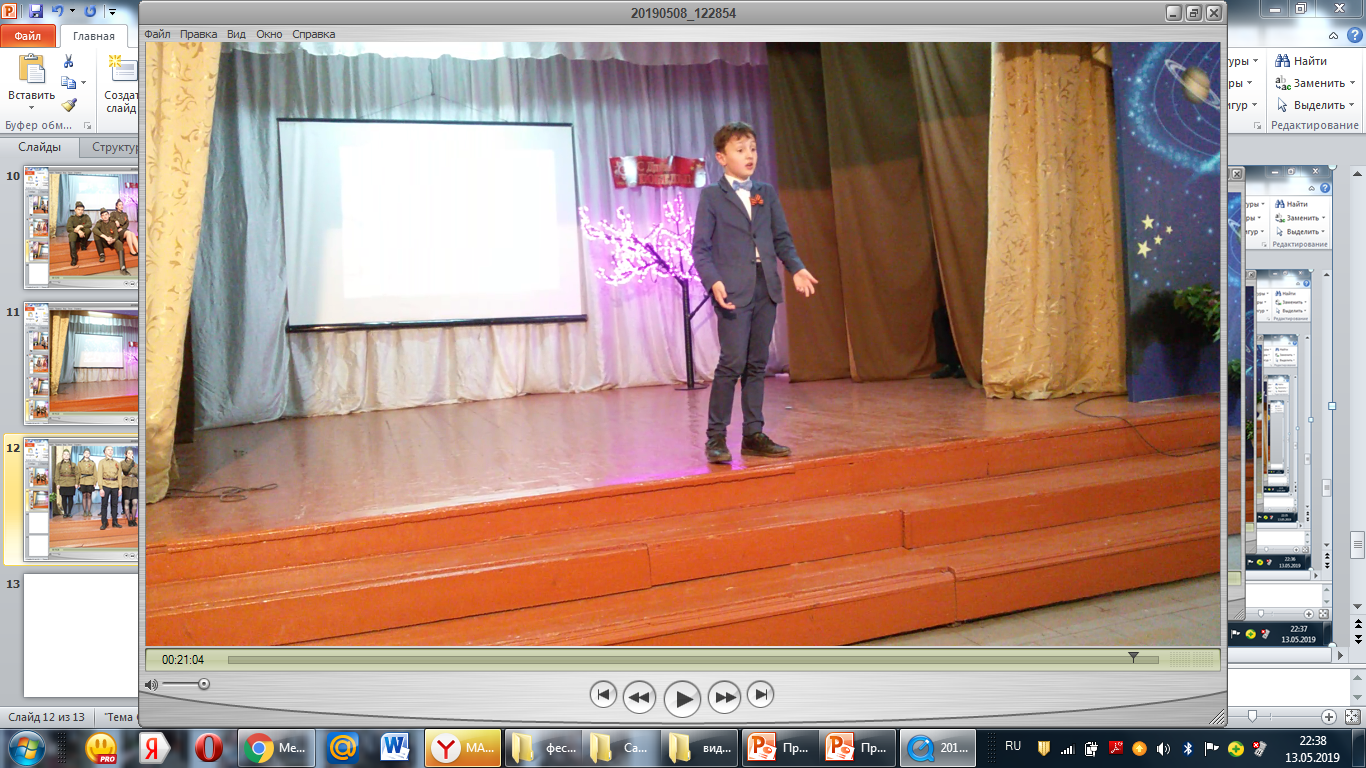 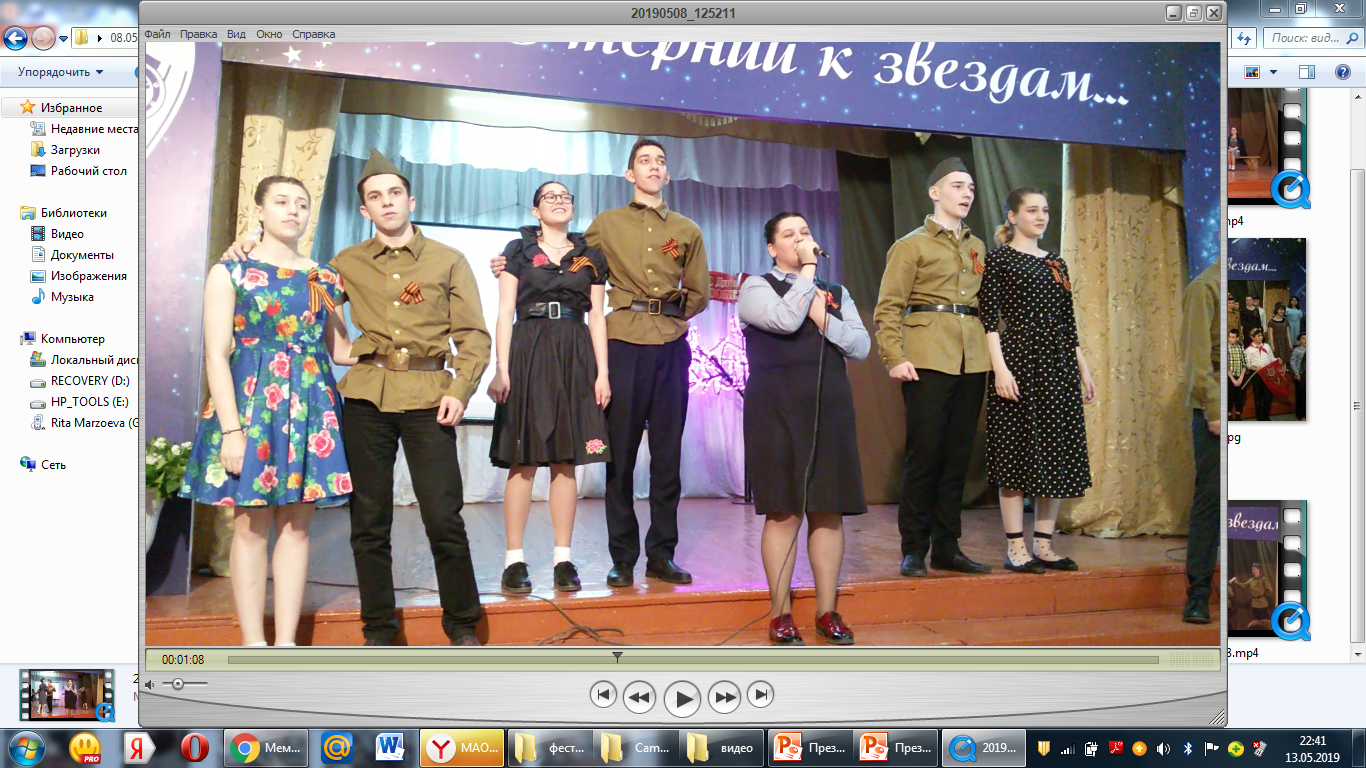 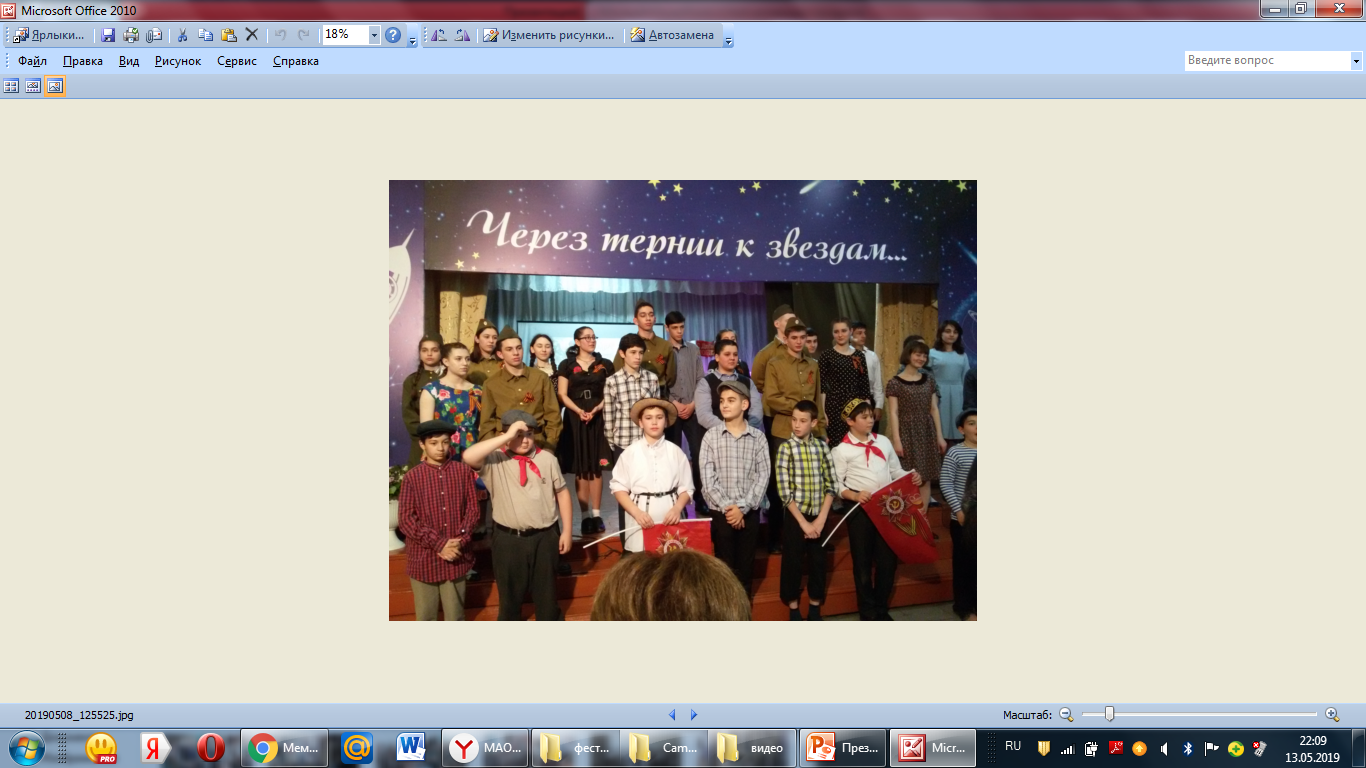 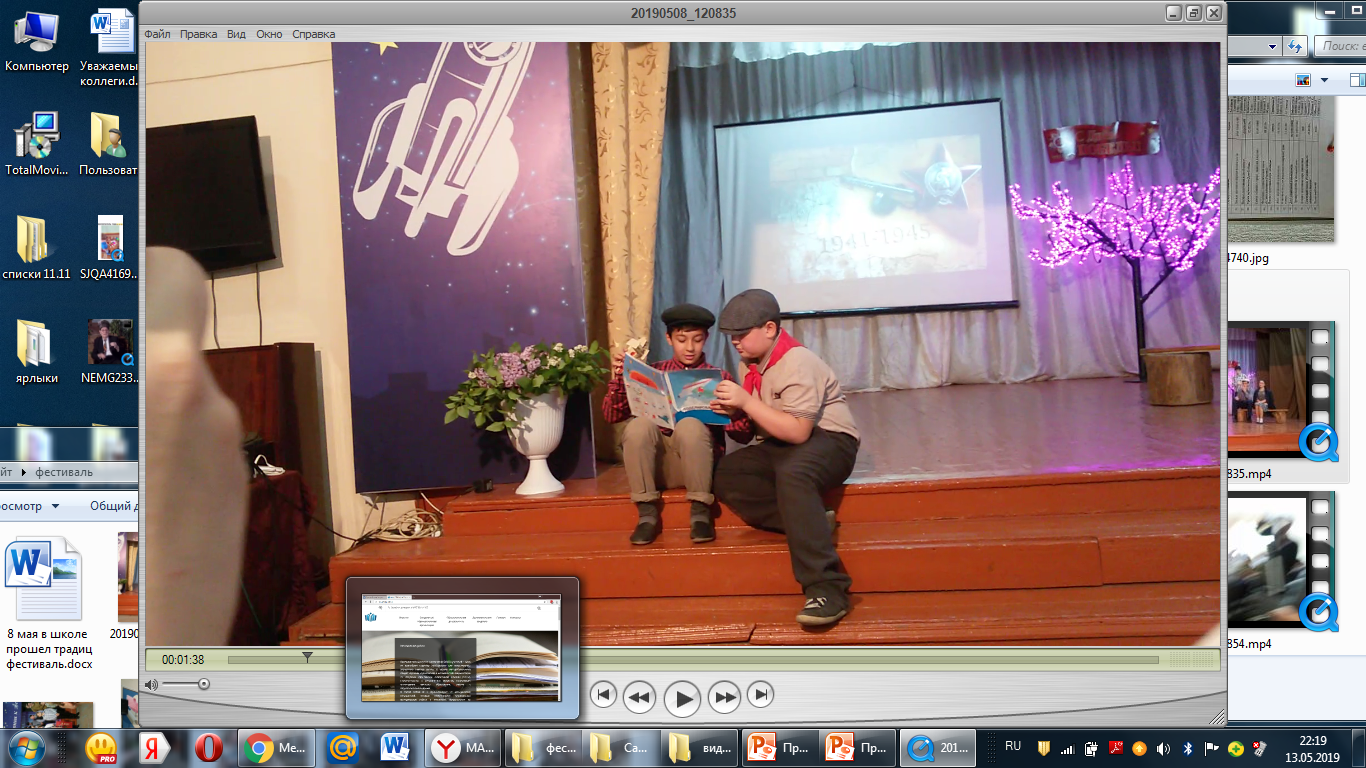 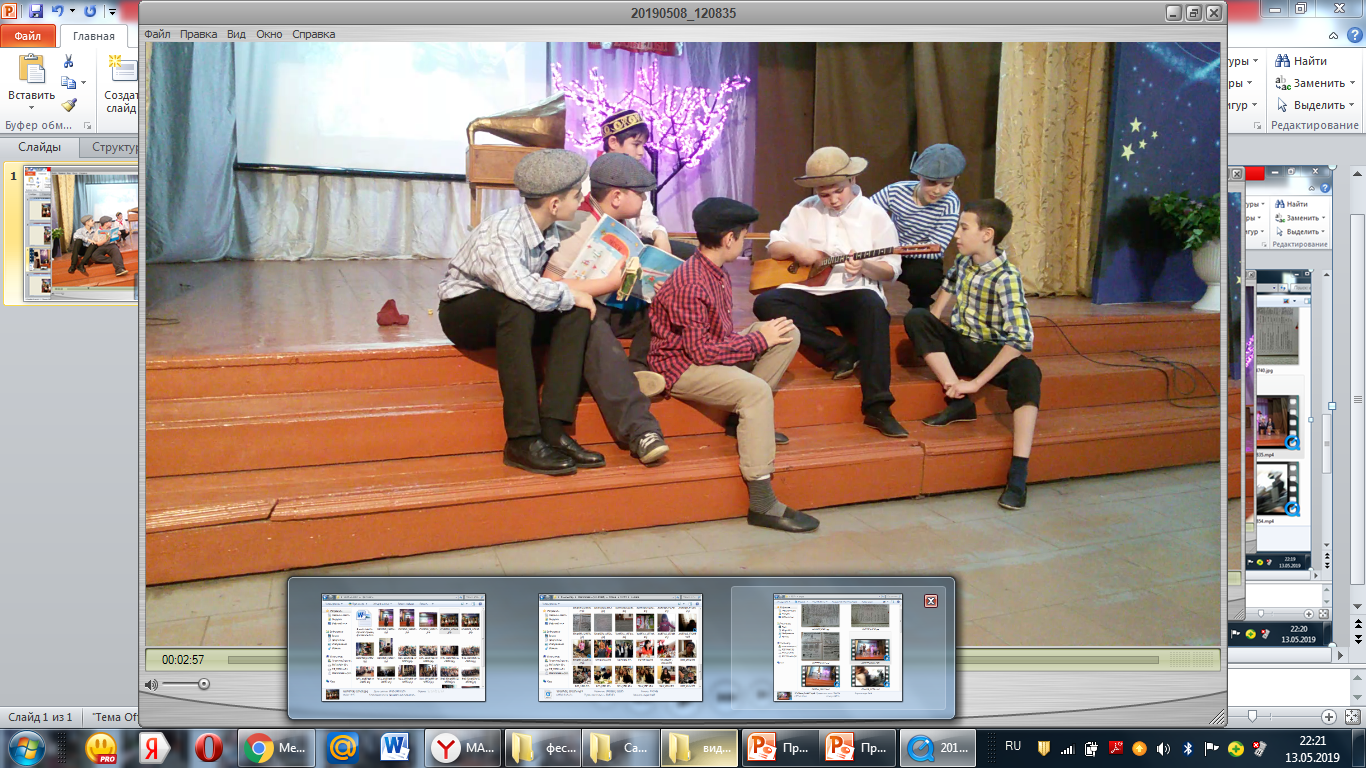 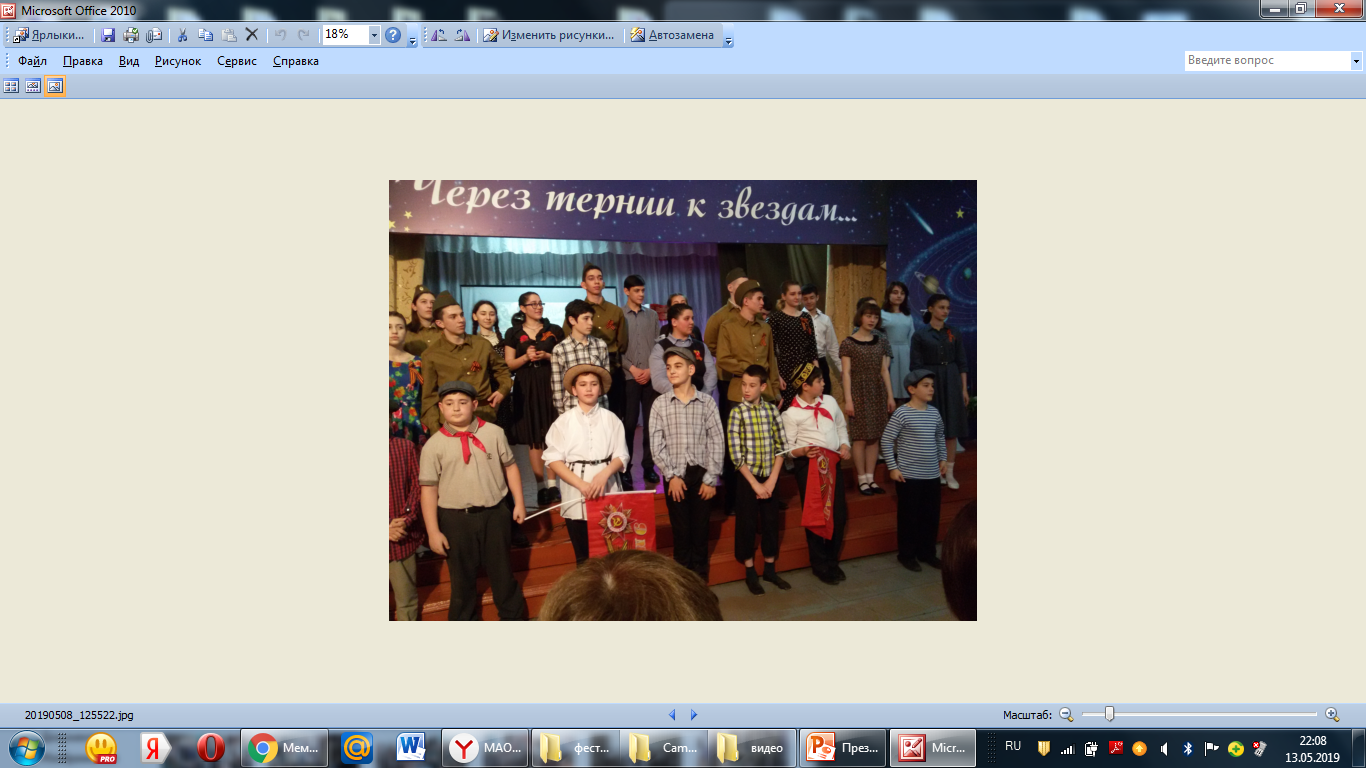 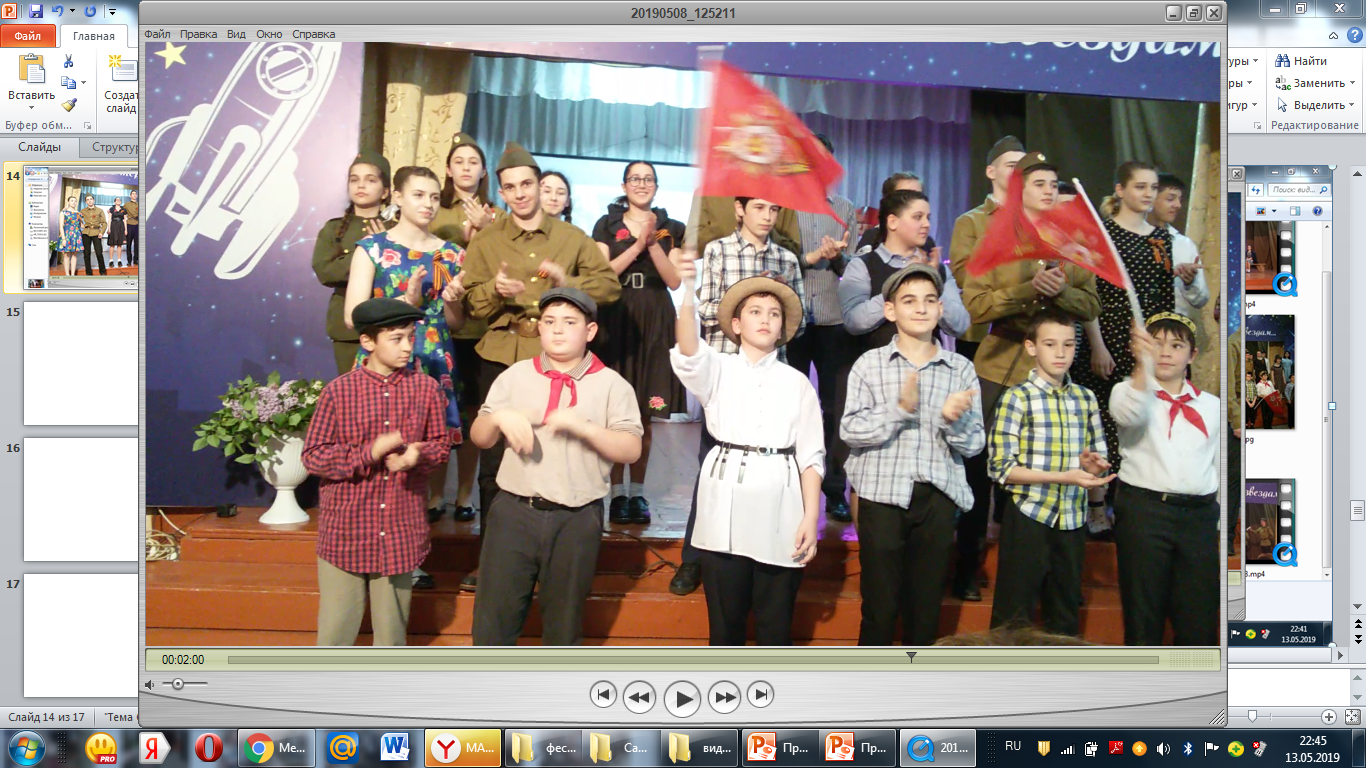 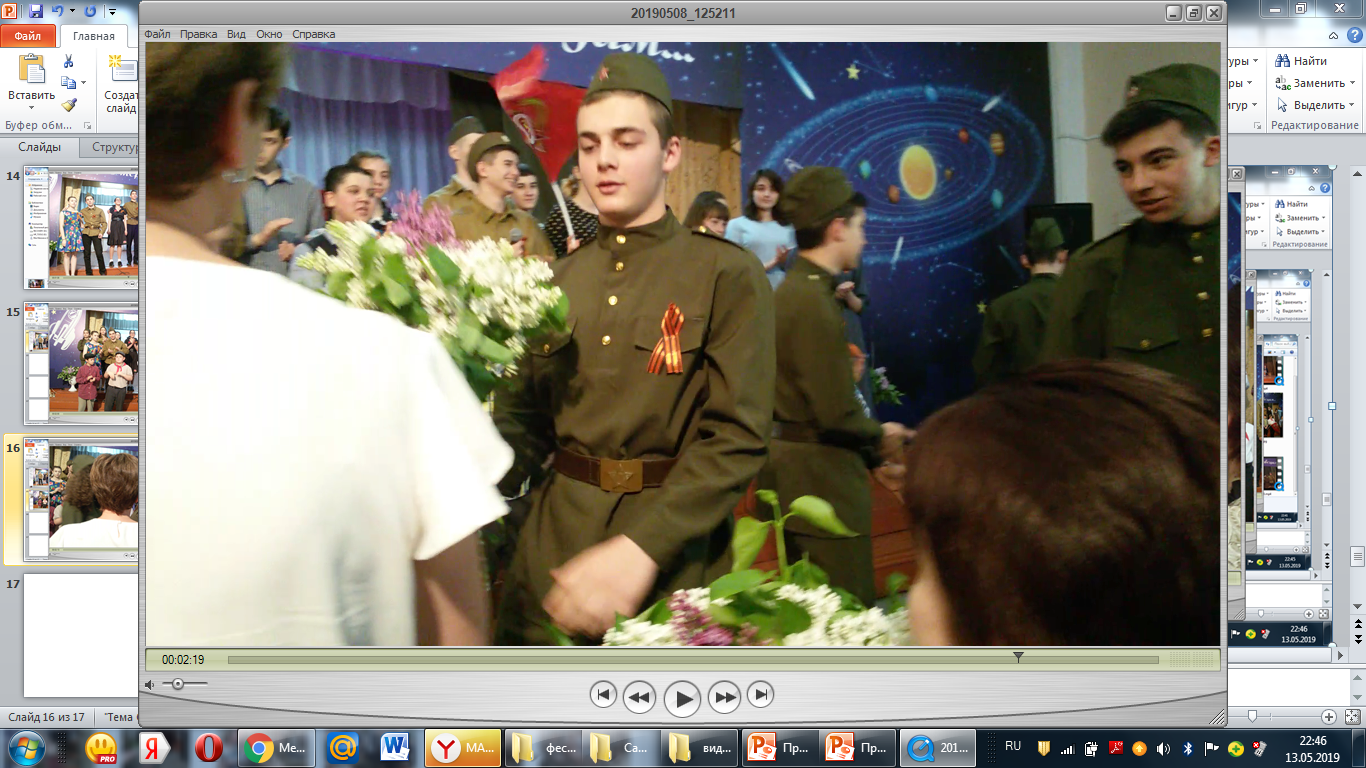 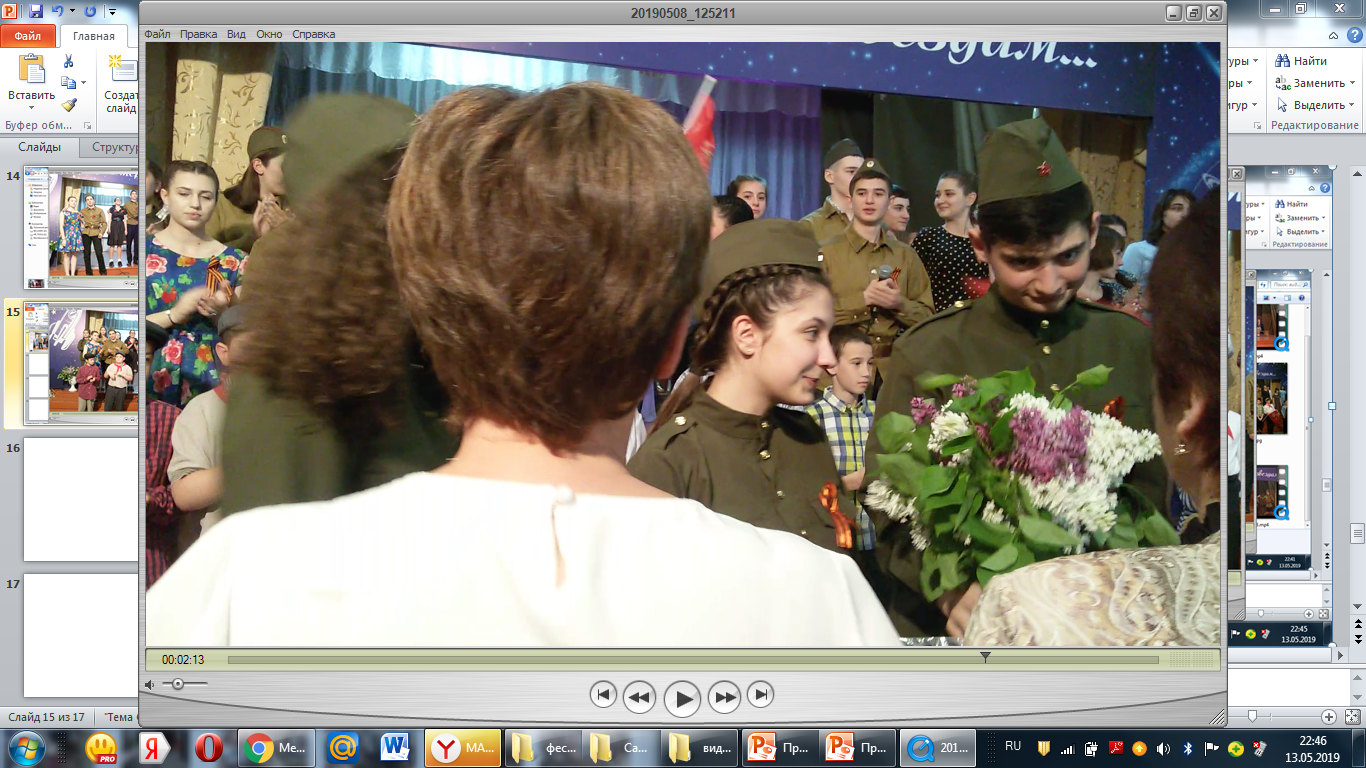